2. Sınıf 3. Kurul 14.12.2016 Teslim Tarihli Laboratuvar Ödevi
Adı-Soyadı:					Masa No:
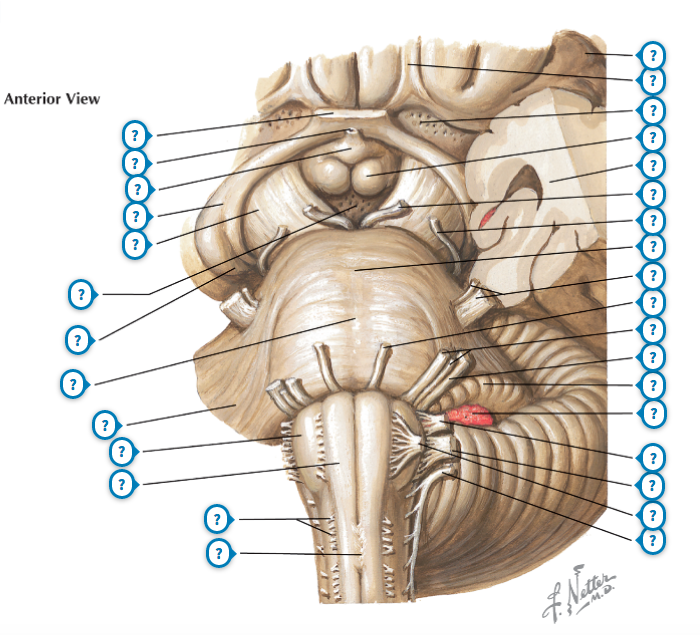 Ventral görünüm:
Dorsolaterall görünüm:
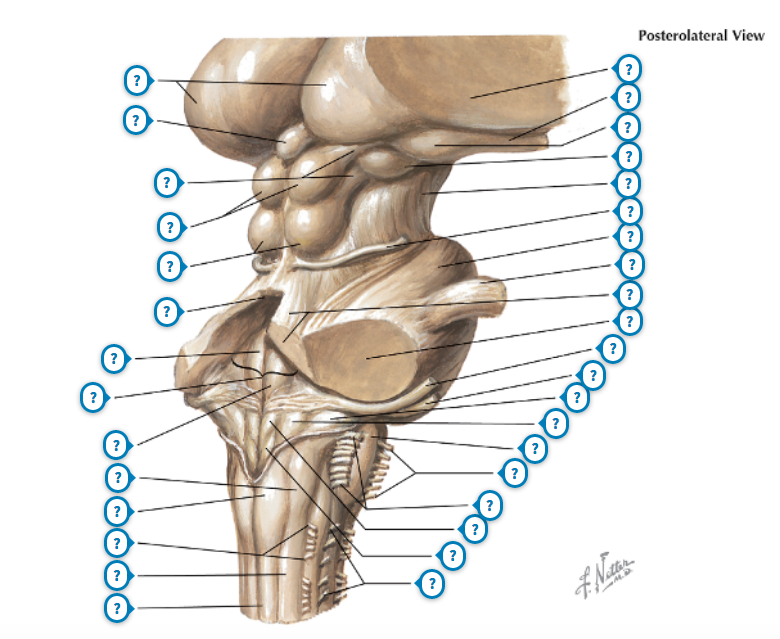